সবাইকে শুভেচ্ছা
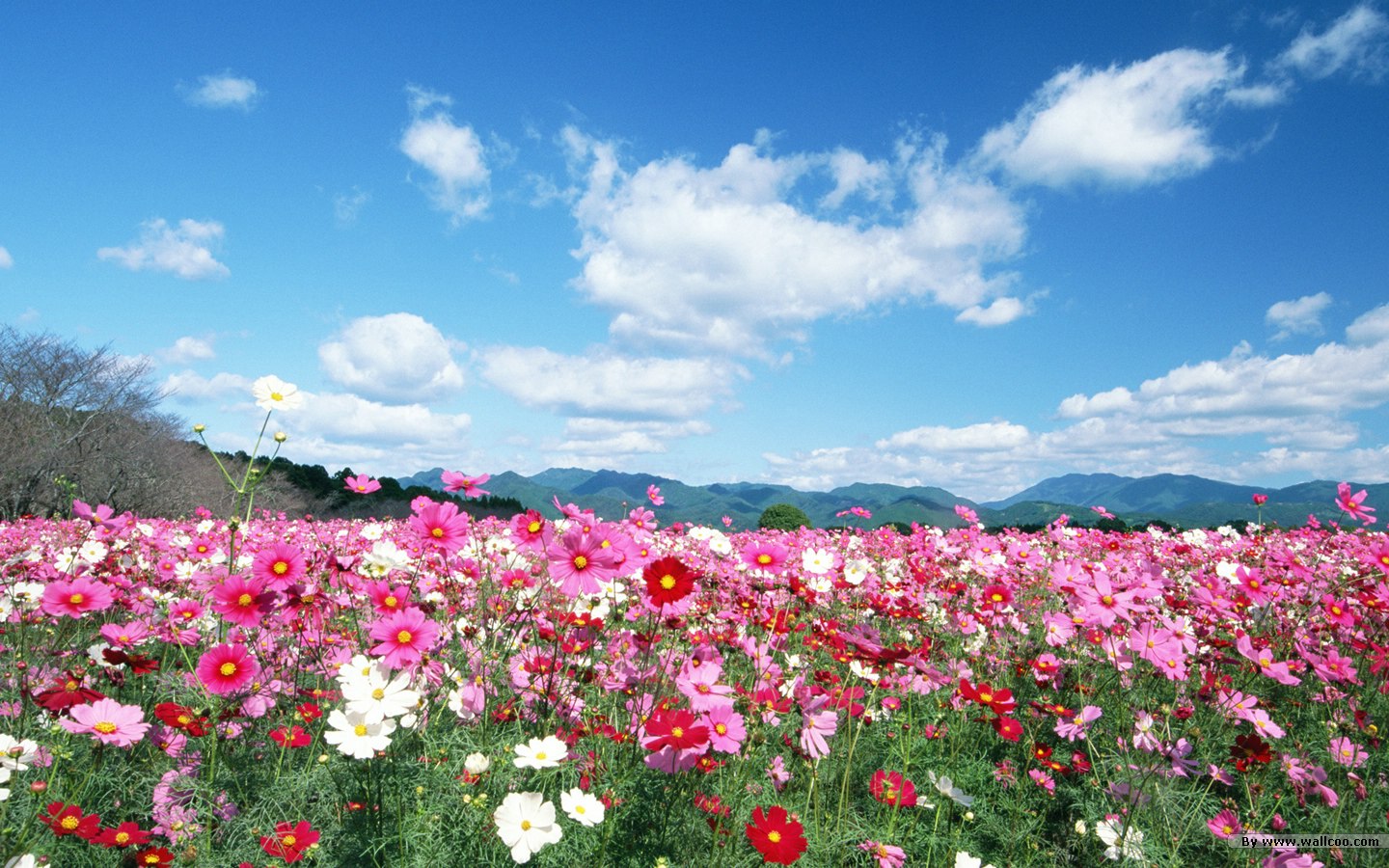 পরিচিতি
শিক্ষকঃ
মোঃ জাহাঙ্গীর আলম
সহকারী শিক্ষক
বাগবাড়ি চৌবাড়িয়া উচ্চ 
বিদ্যালয়, টাঙ্গাইল।
শিক্ষার্থী
শ্রেণিঃ 10ম
বিষয়ঃ রসায়ন
অধ্যায়ঃ ৫ম 
তারিখঃ ১০/১২/১৩
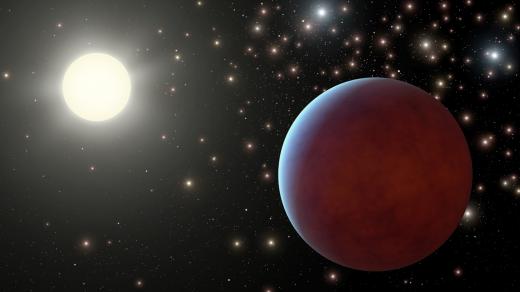 মহাকাশ
মঙ্গল
পৃথিবী
সূর্য্য
বুধ
সৌর জগত
পরমাণুতে ইলেকট্রন  বিন্যাস
এই পাঠ শেষে শিক্ষার্থীরা
ইলেকট্রন  বিন্যাস বর্ণনা করতে পারবে।
পরমাণুর শক্তি স্তর বর্ণনা করতে পারবে।
ইলেকট্রন
নিউক্লিয়াস
সোডিয়াম
ইলেকট্রন
নিউক্লিয়াস
দলগত কাজ
কার্বন পরমাণুর ইলেকট্রন বিন্যাস চিত্রসহ বর্ণনা কর।
মূল্যায়ন
লিথিয়া পরমাণুর সর্বশেষ শক্তি স্তরের 
ইলেকট্রন সংখ্যা কত ?
ইহা কোন পরমাণুর ইলেকট্রন বিন্যাস
ইলেকট্রন
নিউক্লিয়াস
বাড়ির কাজ
ক্যালসিয়াম পরমাণুর ইলেকট্রন বিন্যাস বর্ণনা কর।
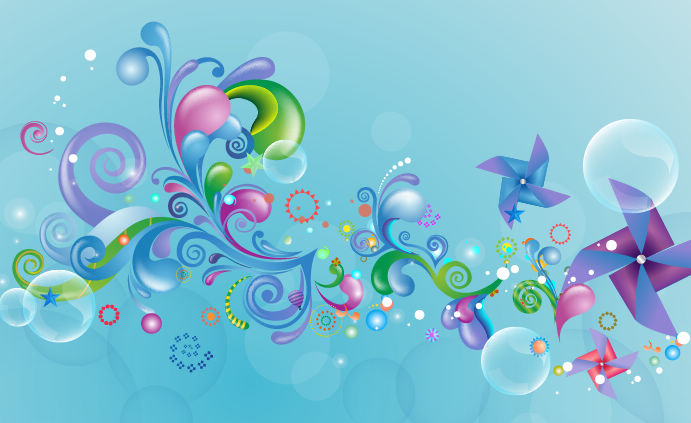 ধন্যবাদ